Ústav Antropologie
Antropologie pravěku podzim 2019
Pravek Slovenska
Alica Křápková
Základná periodizácia na Slovensku
Doba kamenná (cca 600 000-2300)
Paleolit (cca 600 000 BC – 8200 BC)
Mezolit (8200 BC – 6000/5700 BC)
Neolit (6000/5700 BC – 4400 BC)
Eneolit (4400 BC – 2300 BC)
Doba bronzová (2300 BC – 800/750 BC)
Doba železná (800/750 BC – 50/0)
Doba halštatská (800/750 BC – 450 BC)
Doba laténska (450 BC – 50/0)
Protohistória
Doba rímska (50/30 – 375/380 AD)
Sťahovanie národov (375/380 AD – 568 AD)
Neolit
Periodizácia (5700 BC – 3500/3300 BC)
Starý neolit (cca 5700 BC – 4900 BC)
Stredný neolit (4900 BC – 4700 BC)
Mladší neolit (4700 BC – 3700)
Teórie neolitizácie
Difúzna (Gordon Childe)
Autochtónna
Substrátová
Bádatelia: Ján Eisner, Bohuslav Novotný, Stanislav Šiška (V SR), Juraj Pavúk, Viera Němejcová-Pavúková, Ján Lichardus, Vojtech Budínsky-Krička
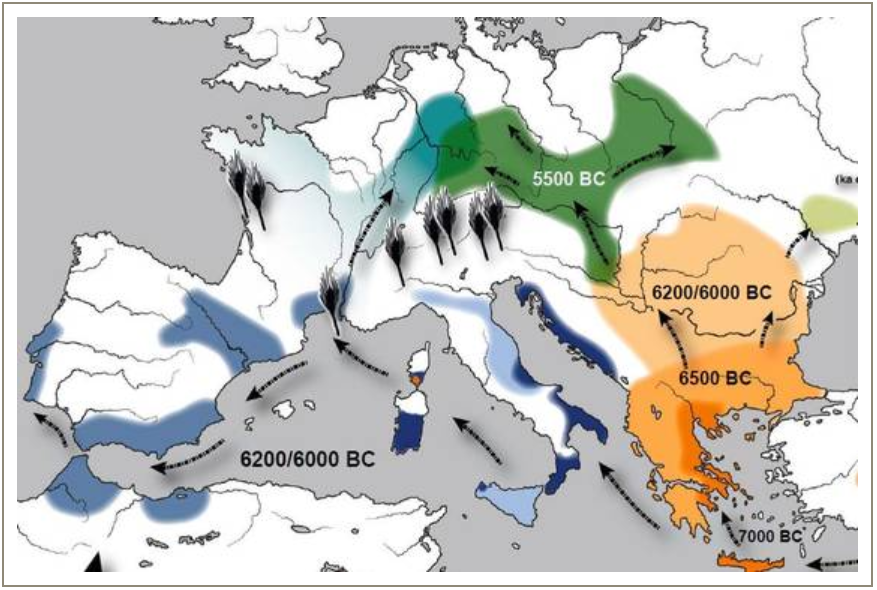 Šírenie neolitizácie
Starý neolit a stredný neolit
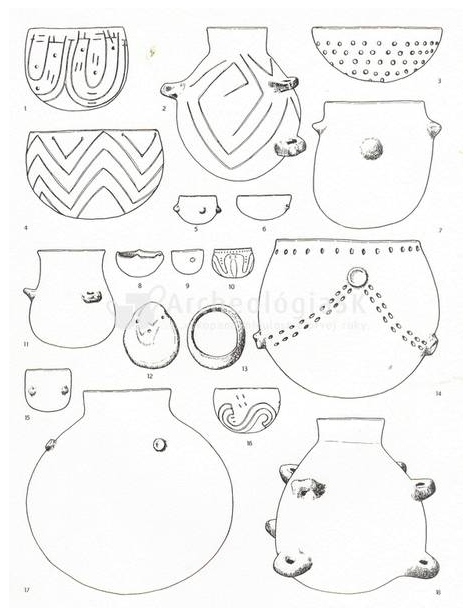 Kultúra s lineárnou keramikou (5700 – 5000)
Želiezovská skupina (5000 – 4700)
Rozdelenie na západnú a východnú vetvu
Pohrebný rítus: kostrový, skrčená poloha
Dlhé domy kolovej konštrukcie
Keramika hruškovité, esovité či bikónické tvary, lineárna výzdoba, notové hlavičky, niekedy žltá alebo červená maľba
Starší stupeň LnK
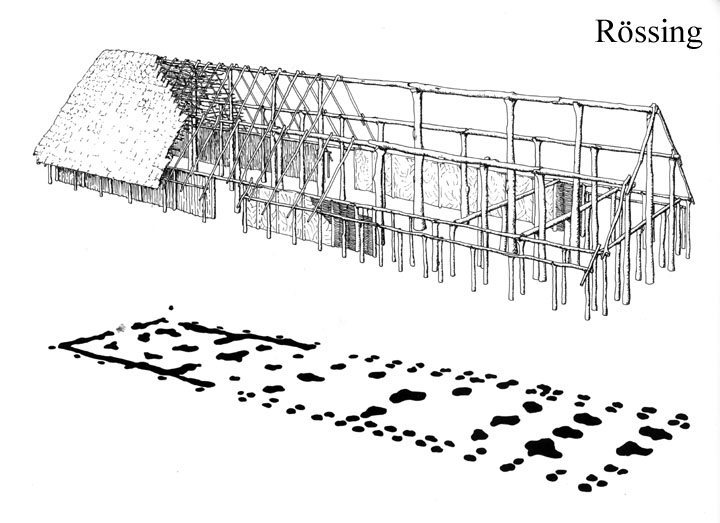 Rekonštrukcia dlhého domu
Bratislava – Zlaté Piesky
Západná vetva LnK
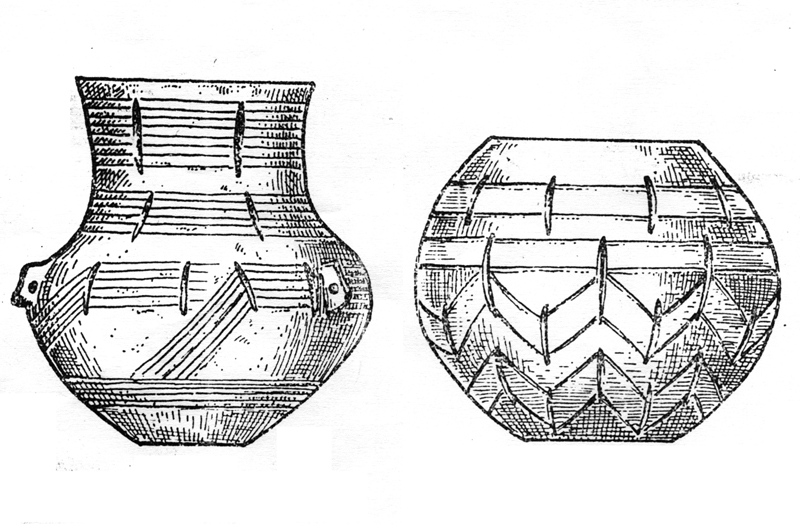 Vlastná lineárna keramika (kultúra s volútovou keramikou) + Želiezovská skupina
Lokality: Hurbanovo, Bíňa, Milanovce, Dvory nad Žitavou, Bratislava–Mlynská dolina, Blatné, Čataj; Cífer-Pác
Pohrebiská: Nitra, Mlynárce, Želiezovce
Želiezovská keramika
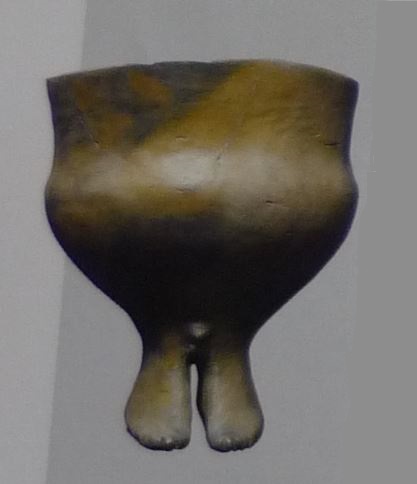 Blatné – antropomorfná nádoba želiezovskej skupiny
Bajč – zoomorfná nádoba želiezovskej skupiny
Východná vetva LnK
V LnK = Alföldská kultúra
Protolineárny stupeň
Starší stupeň =  skupina Barca III a skupina Kopčany
Stredný a mladší stupeň = gemerská LK, skupina Tiszadob a skupina Raškovce
Bukovohorská kultúra (skupina)
Lokality LnK: Košice – Červený rak, Slavkovce, Kopčany, Barca, Raškovce
Potiská kultúra: Čičarovce, Lúčky, Zemplín (+ Maďarsko)
Bukovohorská skupina: výšinné lokality (Slovenský kras + Šariš) + jaskyne (Ardovo, Čertova Diera, Domica) + otvorené sídliská: Šarišské Michaľany a Zemplianske Kopčany, Veľké Raškovce
Bukovohorská keramika
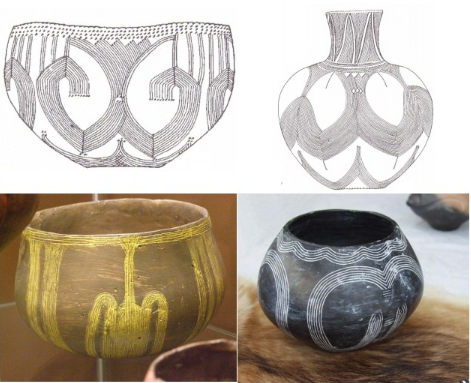 Mladý neolit (4700 BC – 4400 BC)
Rozdiel vo vývoji na Z a V SR
Západ SR – prechod od LnK (ŽK) k lengyelu (4700 BC  - 4000 BC)
Protolengyel - stupeň Bíňa (Sopot-Bicske) a skupina Lužianky
Fáza I – Nitriansky Hrádok
Stupeň Santovka
Fáza II -  Pečeňady
Fáza Moravany n. Váhom – prechod medzi neolitom a eneolitom
Fáza III a IV (eneolit)
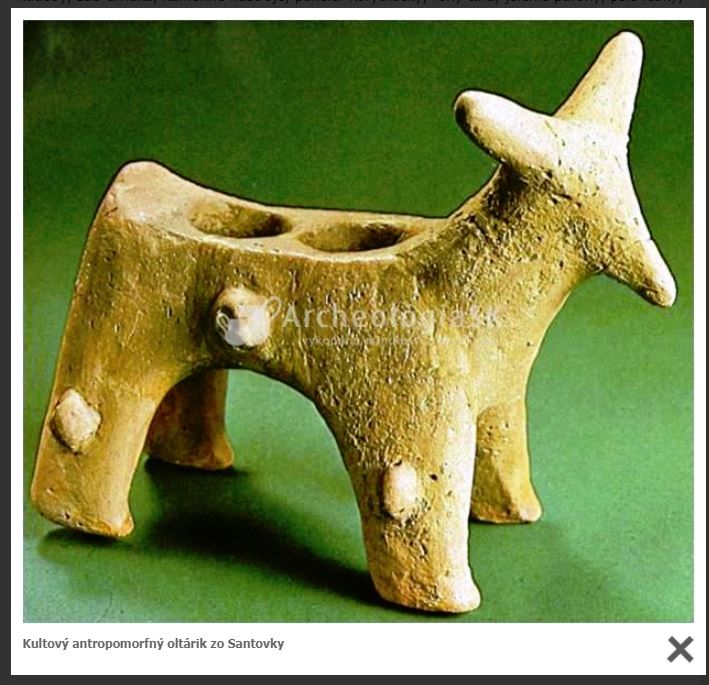 Zoomorfný oltárik a kvadratické nálezy zo Santovky
Rondely
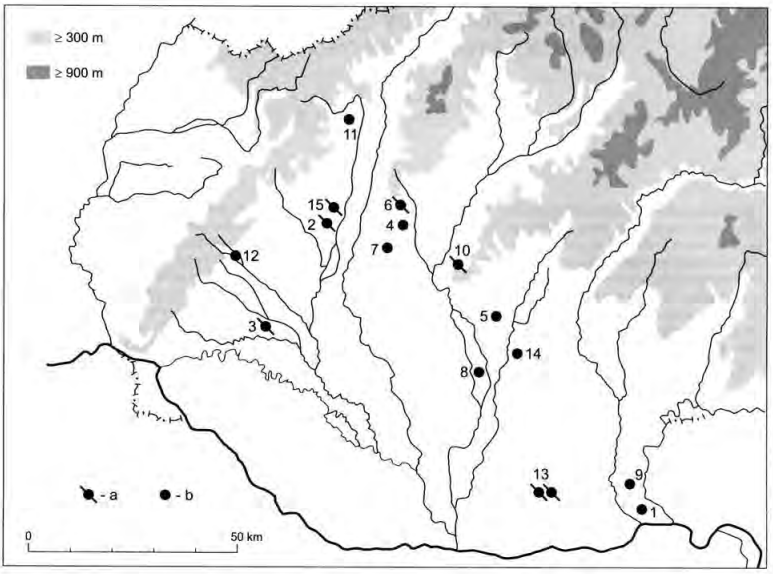 Svodín (13)
Žlkovce (15)
Bučany (2)
Cífer-Pác (3)
Borová – Ružindol (12)
Nitriansky Hrádok (8)
Žitavce (14)
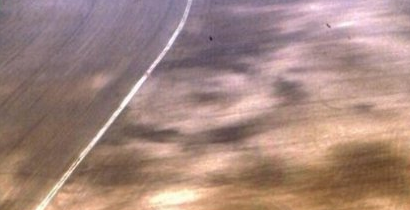 Žitavce
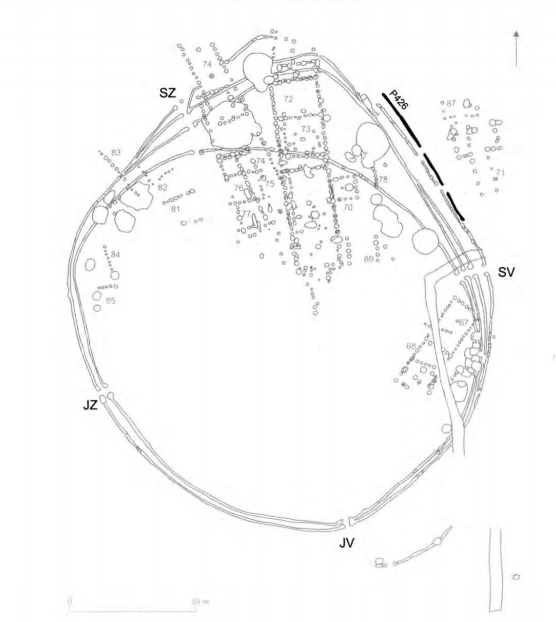 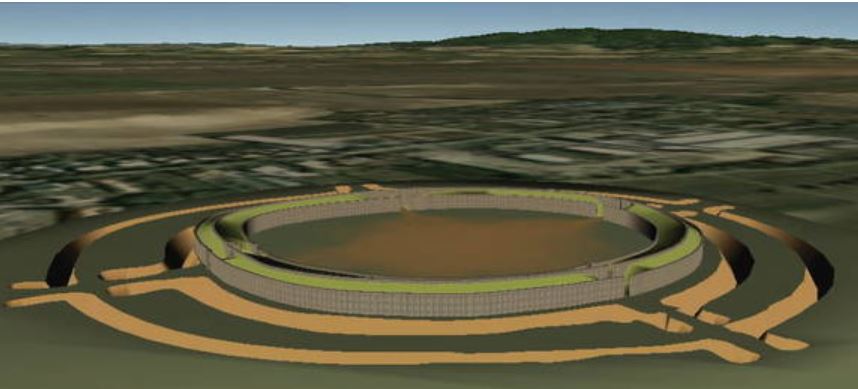 Svodín
Žlkovce
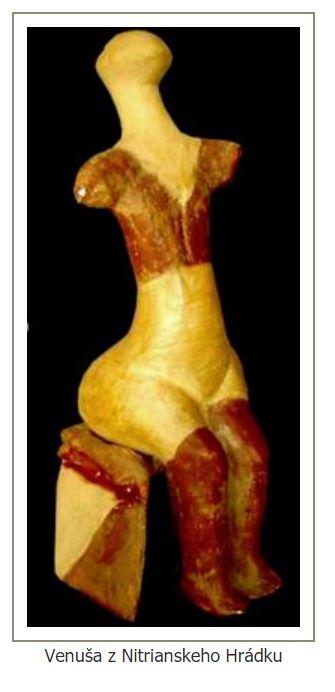 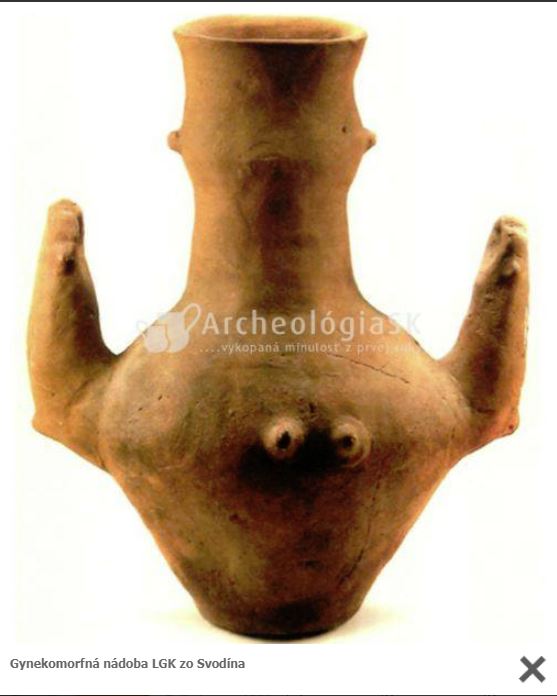 Gynekomorfná nádoba zo Svodínu
Hrádocká venuša – z rondelu v Nitrianskom Hrádku
Maľovaná keramika z rondelu v Bučanoch
Mladý neolit na V Slovensku
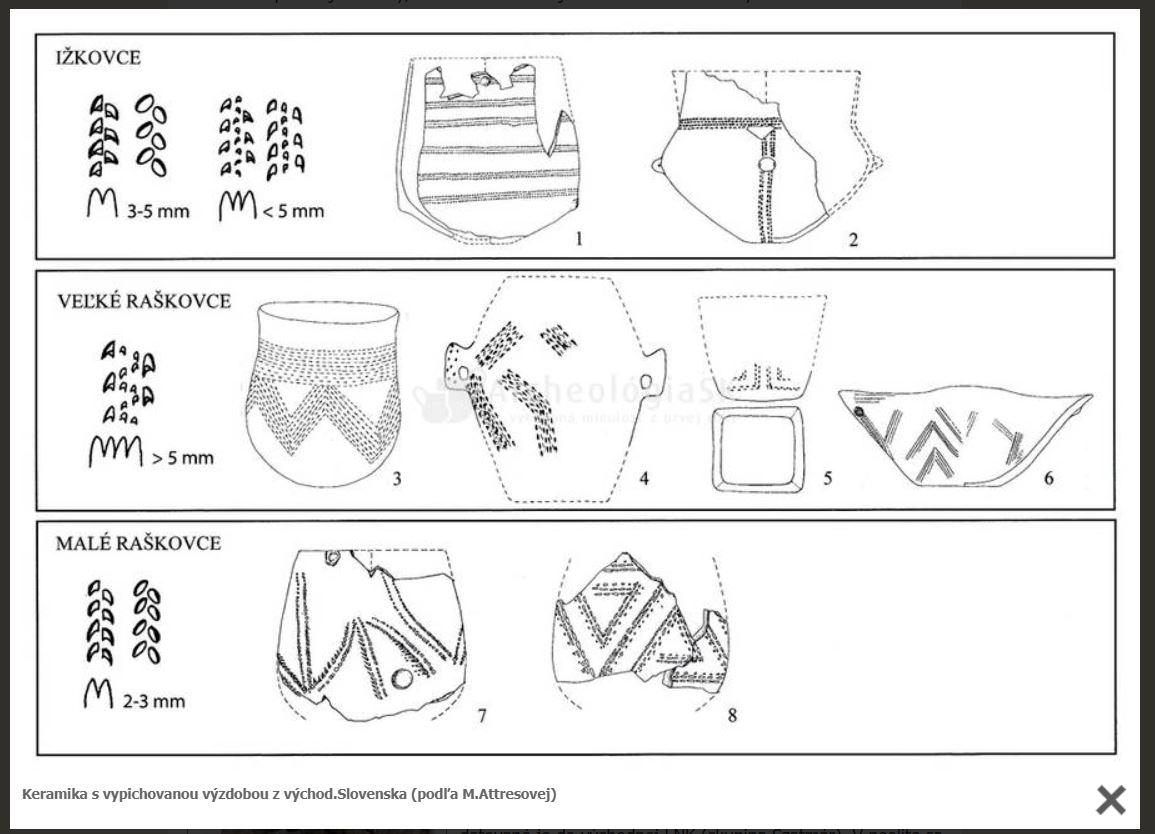 Hiát v osídlení po Bukovohorskej k.
Potiská kultúra (kultúrny okruh Tisza – Herpály – Czöszhalom)
Lokality: Čičarovce, Ižkovce, Malé Raškovce
čiastočne kultúra s vypíchanou keramikou
Skupina Ižkovce a sk. Čičarovce
Eneolit (4400 BC – 2300/2000 BC)
= chalkolit = doba medená
Periodizácia eneolitu:
Starý (4400 – 3500)
Stredný (3500 – 2900)
Mladý (2900 – 2300/2000)
Masové používanie kovov (Au, Cu)
Hierarchizácia spoločnosti a posilnenie postavenia muža (patriarchát)
Zvýšenie mobility, diaľkového obchodu
Starý eneolit (4400 BC – 3500 BC) na Z SR
Pokračovanie lengyelskej kultúry (- 4000 BC)
Stupeň III – skupina Brodzany (absencia maľovanej výzdoby)
Lokality: Nitra-Šindolka, Dolná Streda, Bošany, Brodzany
Stupeň IV / epilengyel– ludanická skupina (nové keramické tvary)
Skupina Bajč-Retz (4000-3600/3400) – keramika zdobená brázdeným vpichom
Skupina Boleráz
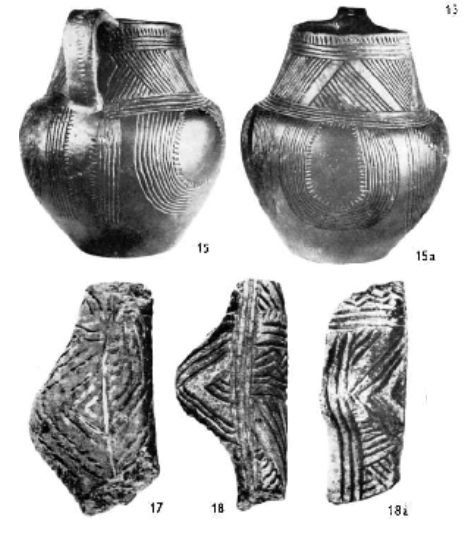 Medené sekeromlaty
Prvé medené výrobky starého eneolitu
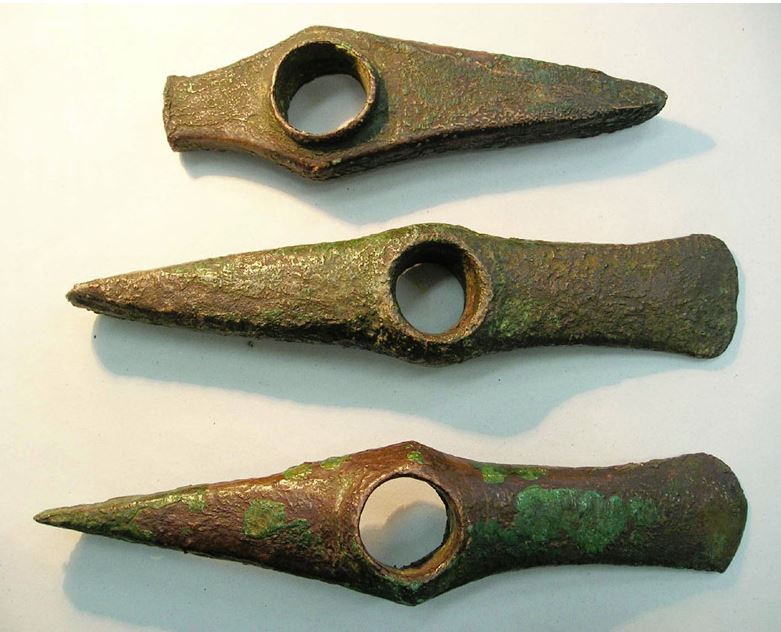 Starý eneolit na V SR
Polgárska kultúra
prechodný stupeň Prototiszapolgár (Oborín II)
Kultúra Tiszapolgár (lok. Lúčky, Tibava, Barca, Veľké Raškovce)
Bodrogkeresztúrska kultúra (lok. Košice-Barca, Streda n. Bodrogom)
Skupina Lažňany (Malé Zálužice-Lažňany, Ruskov, Prešov-Šarišské lúky, Veľký Šariš)
Lažňany – prvý známy pohreb s koňom, birituálne pohrebiská, výrobky z jantáru, keramika s čiernym maľovaním, metalurgia medi
Stredný eneolit (3500 – 2900 BC)
Bádenská kultúra (= kultúra s kanelovanou keramikou)
Stupeň I - Skupina Boleráz
Stupeň II a III (lok. Tekovský Hrádok, Červený Hrádok, Nevidzany)
Stupeň IV (lok. Úny, Chľaba-Ózd)
Prechodný stupeň – Vučendolská kultúra
Lokality: Nitriansky Hrádok, Včelince, Dolný Smokovec – Pod lesom, Stránska, Dreveník, Veľký Šariš, Šarišské Michaľany
revolúcia sekundárnych produktov (secondary products revolution)
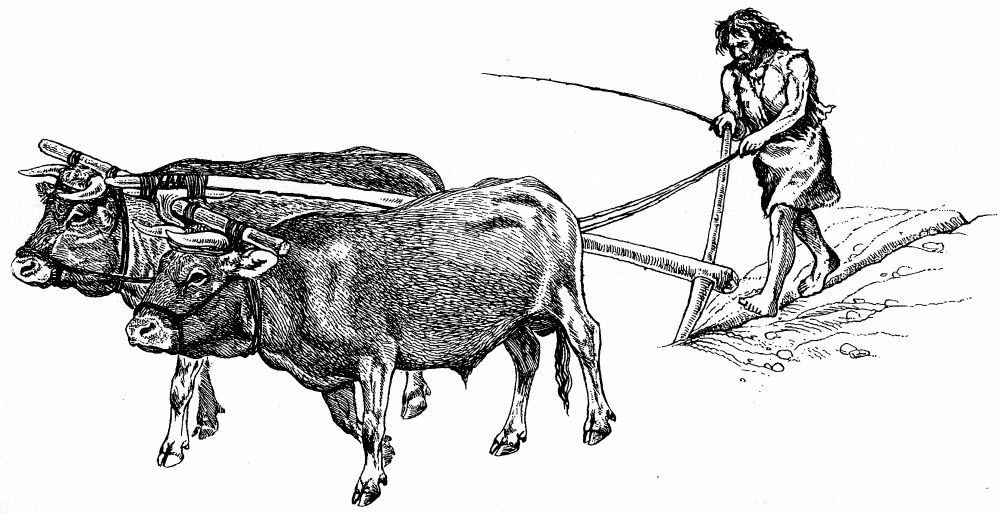 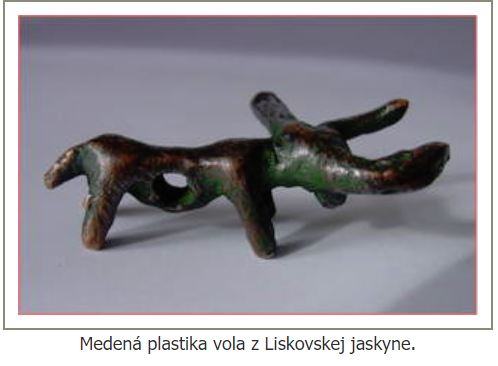 Medená plastika vola z Liskovskej jaskyne
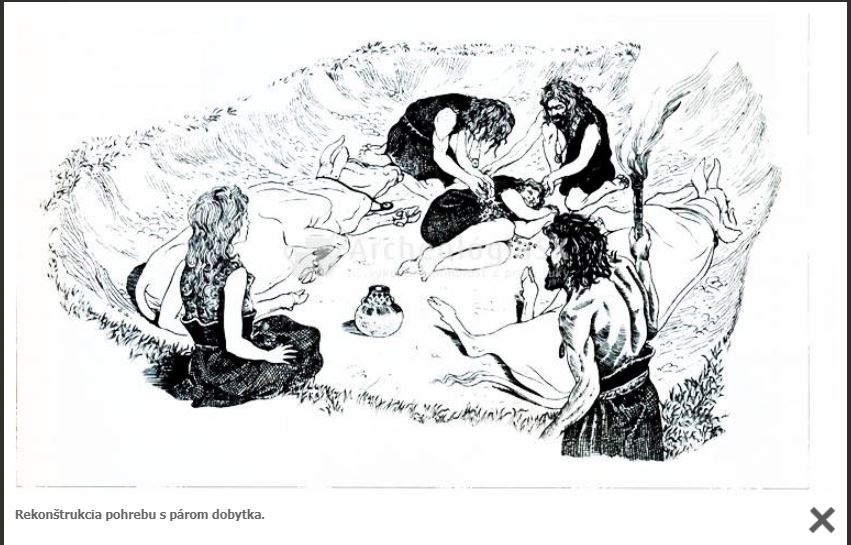 Použitie ťažnej sily dobytka
Rekonštrukcia pohrebu s dobytkom
Bádenská kultúra – antropomorfné nádoby z Včeliniec
Mladý eneolit (2900 – 2300/2000 BC)
Jevišovická kultúra
Kostolacká kultúra (JZ a stredné SR - Iža)
Bošácka skupina (stredné Považie)
Skupina Kosihy-Čaka (J SR)
Skupina východoslovenských mohýl (V SR – komplex šnúrovej keramiky)
Kultúra zvoncovitých pohárov (okrajovo Z až JZ – Sládkovičovo, Trenčín, Skalica)
Doba bronzová (2300/2000 BC – 800/750 BC)
Periodizácia:
Stará (2300/2000-1450)
Stredná (1450-1250)
Mladá (1250-1000)
Neskorá (1000-850/750)
Bádatelia: Ján Eisner, Vojtech Budínsky-Krička, Jiří Neustupný, Herbert Mitscha-Märheim, Anton Točík, Václav Furmánek, Ladislav Veliačík, Jozef Bátora
Periodizačná tabuľka pre dobu bronzovú a halštatskú
Stará doba bronzová (2300/2000-1450 BC)
Stupeň DB A1 - nadväzuje na pôvodné mladoeneolitické kultúry:
komplex kultúry so šnúrovou keramikou » Chlopice –Veselé a nitrianska skupina
kultúrny komplex Kosihy-Mako-Čaka »  hatvanská kultúra
kultúra so zvoncovitými pohármi »  protoúnětická kultúra
Stupeň DB A2 - vývoj po (cca) 1900 BC
Hatvanská kultúra
Kisapostácka skupina
Únětická kultúra + Hurbanovský typ
Wieselburská kultúra
Stupeň DB B1a - posledný horizont starej DB:
Maďarovská kultúra (KK Maďarovce – Věteřov – Böheimkirchen)
Otomanská kultúra (KK Otomany-Fűzesabony)
Severopanónska kultúra
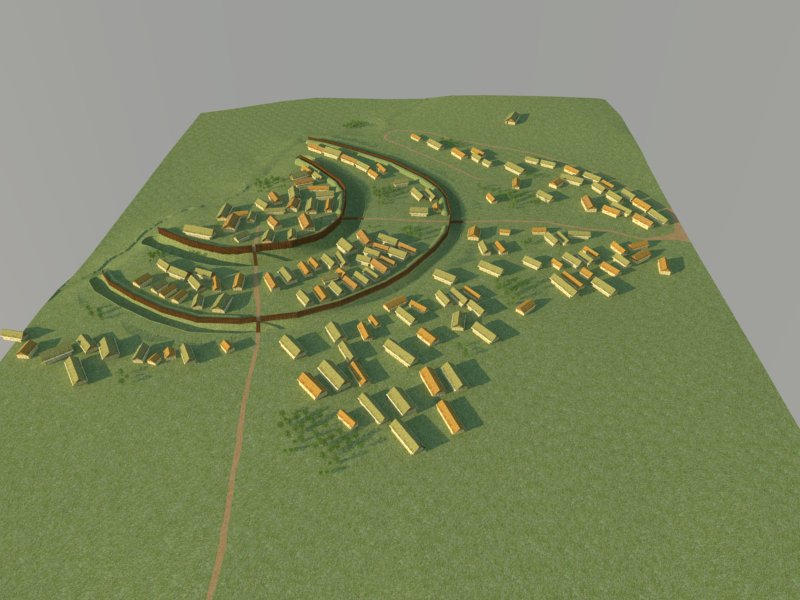 Predpokladaný model sídliska vo Vrábľoch - poloha Fidvár
(unetická kultúra)
Charakteristika starej DB
Pohrebný rítus:
Rané kultúry – kostrové pochovávanie v skrčenej polohe, ženy na ľavom boku, muži na pravom a pohľad na J
Únětická, wieselburská, maďarovská a otomanská k. - kostrovo
Hatvanská a severopanónska – žiarové hroby, popolnice alebo vysypávali na dno hrobových jám - obdobie plochých hrobov
Stopy po násilných stretoch, doložený rituálny kanibalizmus
Deti v nádobách uložených v blízkosti obydlí
Hroby metalurgov – Nižná Myšľa, Nitra, Matúškovo
Opevnené sídliská: Nitriansky Hrádok, Vráble, Barca, Nižná Myšľa, Spišský Štvrtok
Priekopa, val, drevená palisáda
1-, 2- a 3-priestorové obydlia so zvyškami ohnísk a pecí, steny zrubovej konštrukcie omazané hlinou, sedlové strechy podoprené kolmi
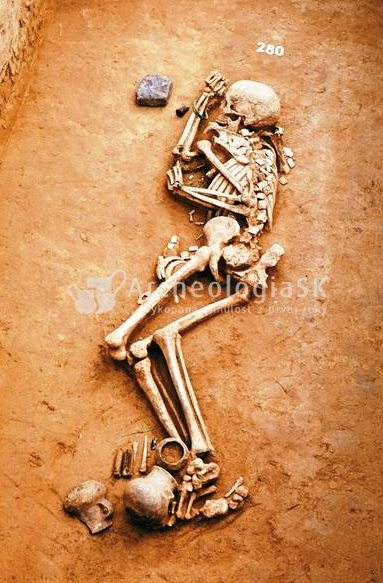 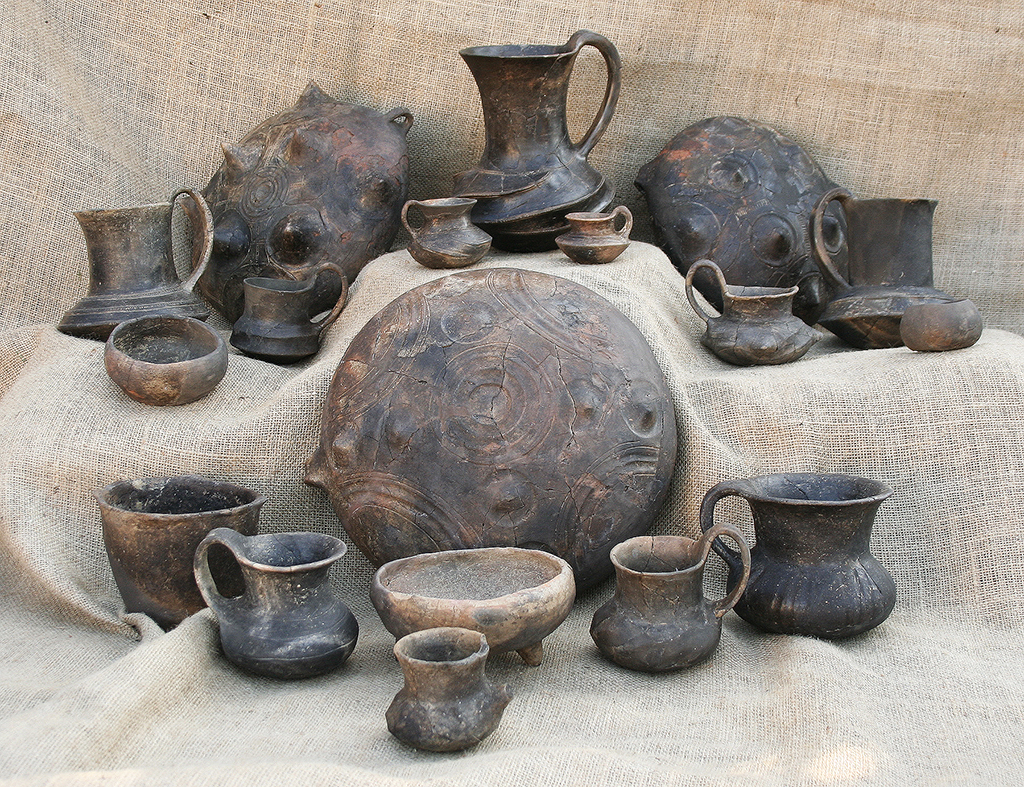 Nižná Myšľa
Otomanská kultúra
Nádoby z doby bronzovej
Hrob metalurga s kančími klami
Model vozíka
Stredná doba bronzová (1450-1250 BC)
Stupeň DB1b, DB B2, DB C1/C2
Západné Slovensko: mohylové kultúry
Stredodunajská MK
Karpatská MK
Stredné a východné Slovensko: kultúry popolnicových polí
Okruh JV PP:
Pilinská kultúra
Kultúra Suciu de Sus
Okruh lužickej kultúry (PP)
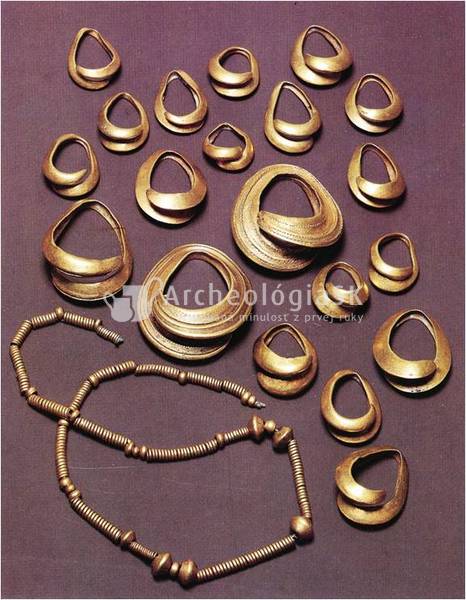 Bronzový depot zo Zvolena – Pustého Hradu
Depot zlatých šperkov z Nižnej Myšle
Mladá a neskorá doba bronzová (1250/1000-800/750 BC)
Mladá - stupne DB C2, DB D, Ha A1, Ha A2 
Neskorá – stupne: Ha B1, Ha B2, Ha B3 
Kultúry popolnicových polí
Okruh lužickej kultúry PP
Okruh stredodunajskej PP:
Velatická k.
Čakanská k.
Podolská k.
Okruh juhovýchodných PP:
Pilinská k.
K. Suciu de Sus
Kyjatická k.
Gávska k.
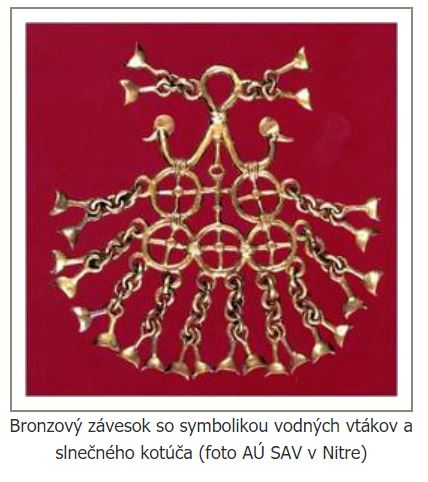 Charakteristika mladej a neskorej DB
Pohrebiská používané dlhú dobu, tisíce hrobov
Bohaté mohyly s kamenným kruhom
Skupiny hrobov – rodina?
Menšie sídliská
Budovanie hradísk
Z neskorej DB miznú sídliská
Depoty
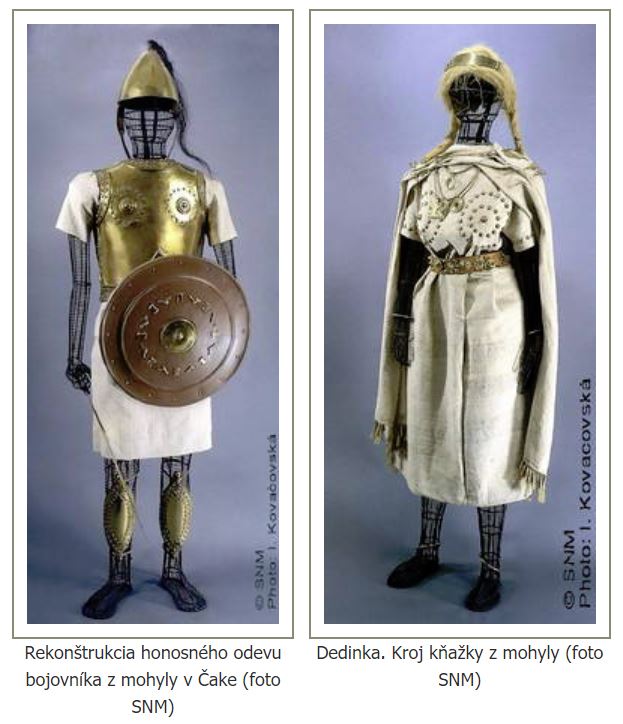 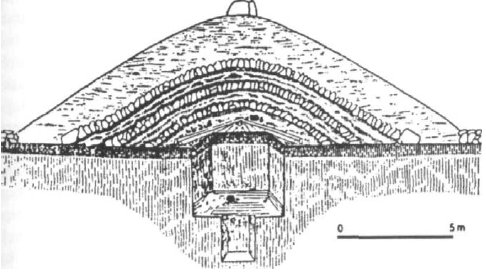 Mohyla v Čake
Doba železná (800/750 BC – 0)
Základné delenie:
Staršia: doba halštatská (800/750 BC – 450 BC)
Mladšia: doba laténska (450 BC – 0 BC)
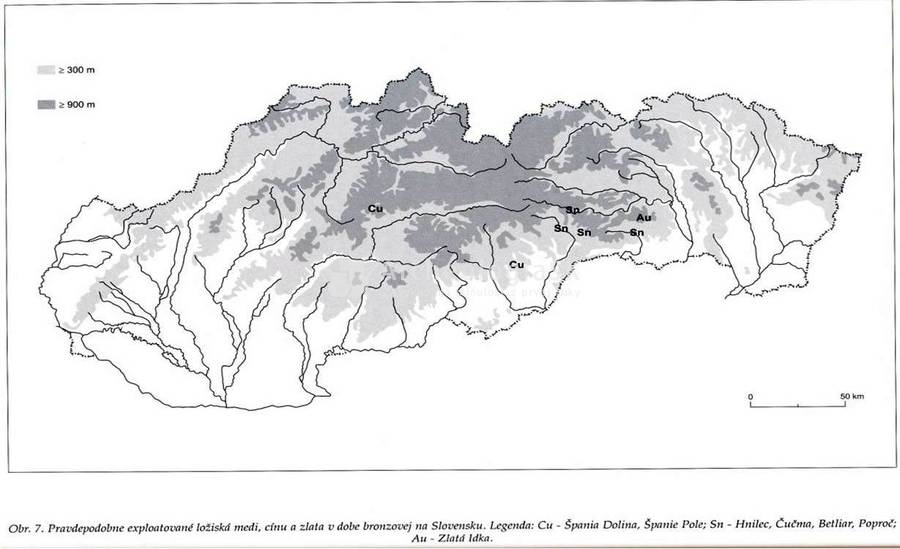 Doba halštatská (800/750-450 BC)
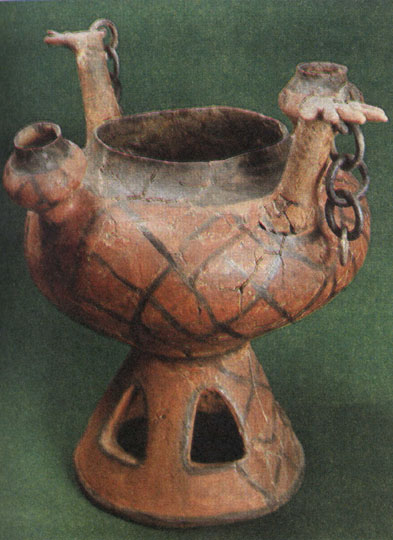 Periodizácia
Včasná 
Stará
Stredná
Mladá
Neskorá 
Kultúry:
Prechodný trácko-kimerský horizont (800-700 BC)
Zvyšky kultúr PP
Halštatská kultúra:  (východohalštatský okruh)
Kalenderberská kultúra
Skupina Hurbanovo-Középrépáspuszta (skýtske prvky)
Vekerzugská kultúra
Lužická kultúra – platěnický stupeň a oravský typ
Kuštanovická skupina (V SR)
Charakteristika doby halštatskej
Sociálna stratifikácia
Sídliská:
Nížinné: Bratislava-Staré mesto, BA-Vajnory, Chorvátsky Grob, Ivánka pri Dunaji
Výšinné: Smolenice-Molpír, BA-Devín, BA-Vajnory
Hradiská – hlavne S SR: Tupá Skala, Istebné-Hrádok
Pohrebný rítus:
Ploché žiarové pohrebiská: Janíky, Dolný Kubín, Vyšný Kubín
Menšie mohyly: Chorvátsky Grob, Bernolákovo
Bohaté mohyly: Dunajská Lužná – Nové Košariská, Janíky, Réca
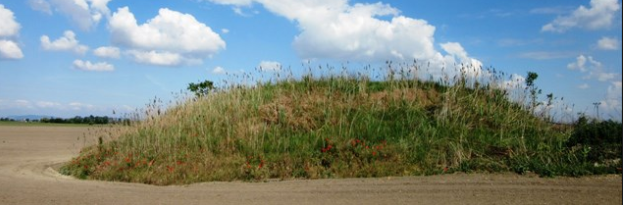 Kniežacia mohyla Janíky
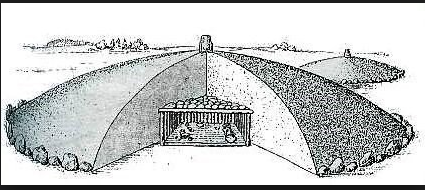 Nádoby z mohyly Dunajská Lužná – Nové Košariská
Doba laténska (450 BC – prelom letopočtu)
Periodizácia:
Včasná (450 – 400/380)
Staršia (400/380 - 275/250)
Stredná (275/250 – 130/120)
Mladá (130/120 – 60)
Neskorá (60 – prelom letopočtu)
Začiatok etnickej príslušnosti
Prvé písomné pramene - začiatok protohistórie
Rozvoj remesiel – šperkárstva, sklárstva, kováčstva
Rozvoj mincovníctva (Biatec)
Bádatelia: Juraj Bárta, Eva Kolníková, Karol Pieta, Jozef Bujna
Keltská expanzia
Včasná laténska doba (450-400/380 BC)
Včasnolaténsky štýl:
Keramika: točená na kruhu, grafitová, časté flašovité tvary, kolkovaná výzdoba
Kovové šperky – spony s ľudskými maskami
zbroj
JZ Slovensko:
Malé sídliská pri Dunaji a Váhu: Bratislava - Dúbravka
Pohrebiská kostrové: Bučany, Stupava
J stredného SR a V SR – doznieva halštatská k. (vekerzugská a severopotiská halštatská skupina), bez laténskych vplyvov
S západného SR a stredné SR – doznieva lužická kultúra
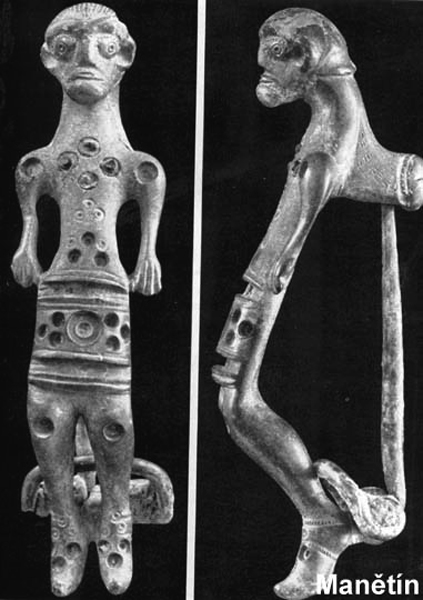 Včasnolaténsky inventár – detail maskovitej spony
Stará laténska doba (400/380 - 275/250)
JZ SR:
Kelti vytláčajú vekerzugskú kultúru až po povodie Iply, Hrona, Nitry a Žitavy
Rozsiahle ploché, kostrové pohrebiská: Malé Kosihy, Palárikovo, menšie – Bajč, Chotín
Bojovnícke hroby s mečom a reťazovým opaskom u mužov, u žien šperky a spony
S, Z a stredné SR
Oravská skupina lužickej kultúry
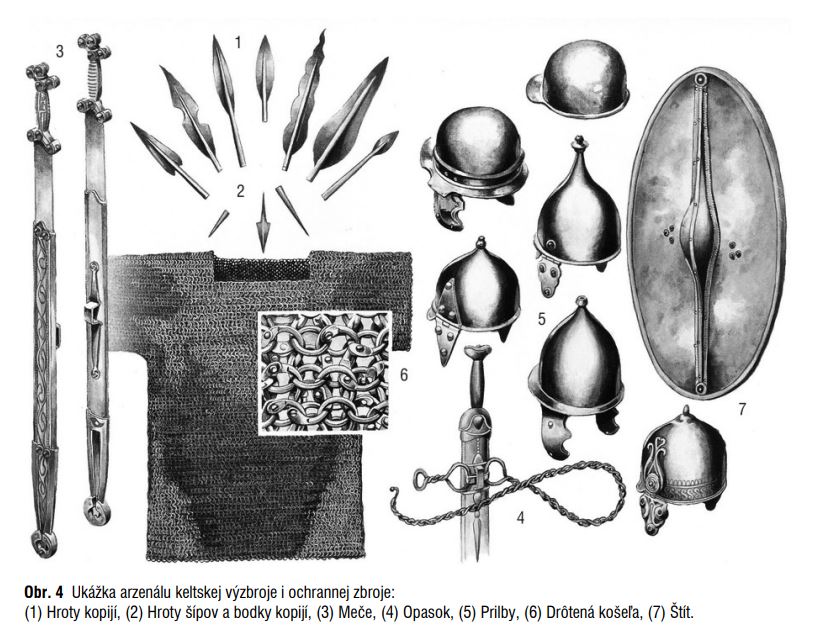 Výzbroj laténskeho bojovníka
Stredná laténska doba (275/250 – 130/120)
Väčšina SR
Osídlenie Nitra – Levice » Bójovia
Pohrebný rítus
Hrobové celky: Košice, Slavkovce, Beša, Hraničná pri Hornáde
Prechod na žiarové pochovávanie: Hurbanovo, Holiare, Ižkovce
Jednoduché mužské hroby – jedna zbraň a bežný predmet
Bohaté ženské hroby  - sklenené náramky, bronzové nánožníky
Ku koncu miznú pohrebiská
Sídliská:
Najskôr osídlenie dvorcového charakteru
Ku koncu mestského typu = oppidá: Bratislava, Molpír, Pohanská
S západného a stredné SR
Púchovská kultúra – pretrvala až do doby rímskej (do konca 2. stor. AD) – zrejme kmeň Kotínov
Predpúchovský horizont – halštatský charakter s laténskymi prvkami
Veľké hradiská, ťažba rudy a razba mincí
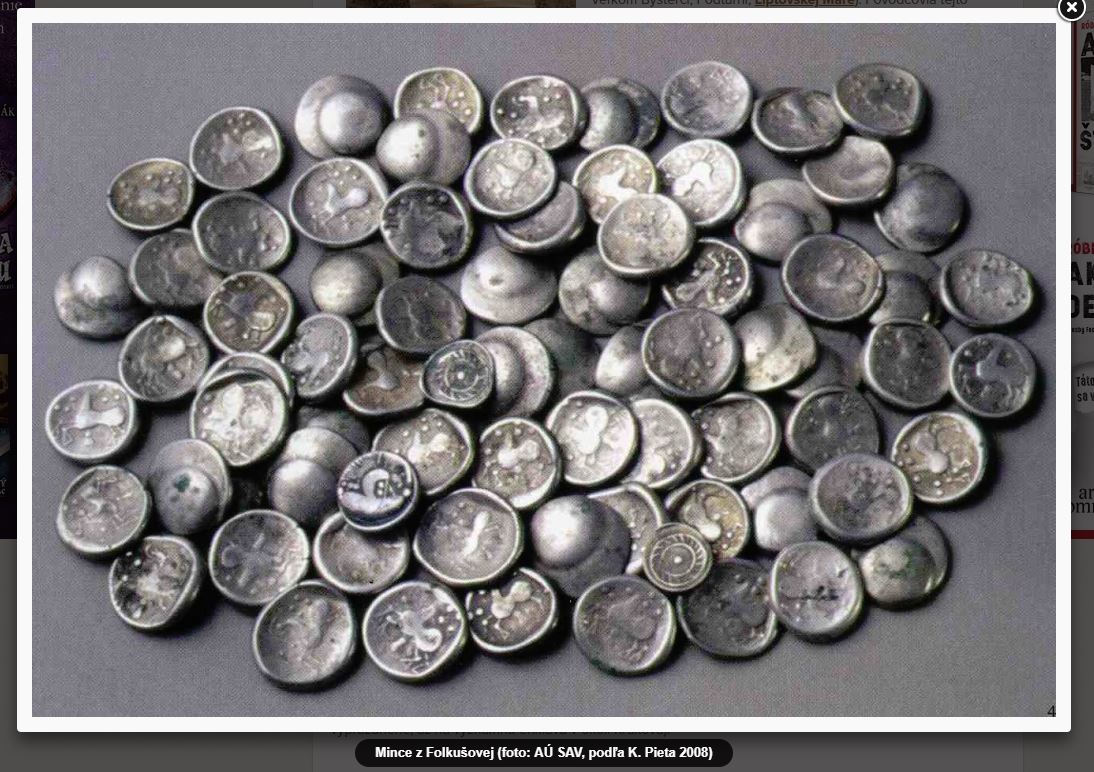 Strieborné keltské mince z Folkušovej
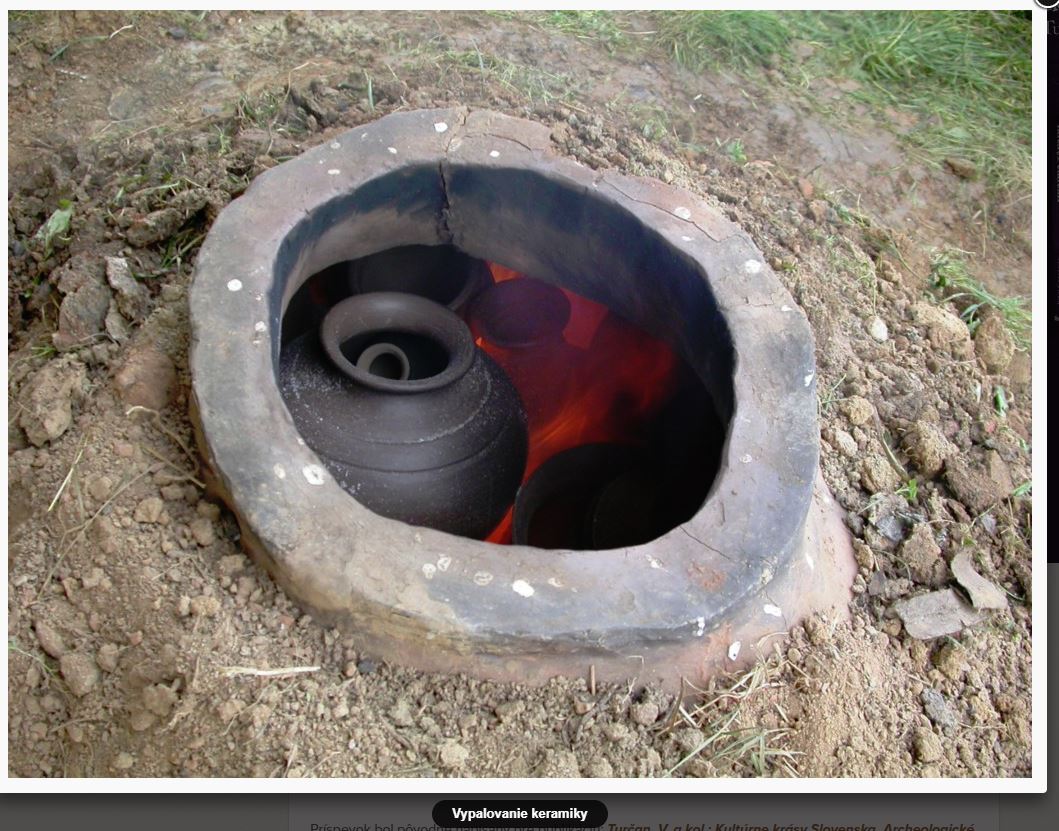 Rekonštrukcia výšinného hradiska púchovskej kultúry pri Liptovskej Mare - Havránok
Rekonštrukcia laténskej hrnčiarskej pece
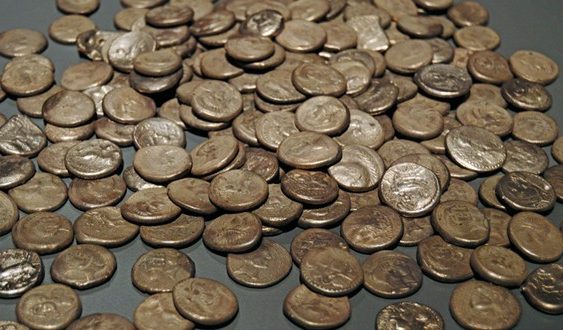 Mladá a neskorá laténska doba (130/120 BC – 60 BC – prelom letopočtu)
Okrem keltských kmeňov aj:
 Germáni: Kimbrovia, Norikovia/Tauriskovia, Dákovia (Zámeček pri Nitrianskom Hrádku) 
vznik Vanniovho kráľovstva (Dákovia)
Keltsko-dácky horizont na V od Váhu (na Z Bójovia s centrom v BA oppide)
Rimania – snaha o podmanenie území a vytvorenie provincií
9 BC Tiberius dobyl Panóniu » Germáni vytvorili zväz -  Marobudova ríša » rozpad po porážke Rimanmi 6 AD » koniec doby laténskej a začiatok doby rímskej
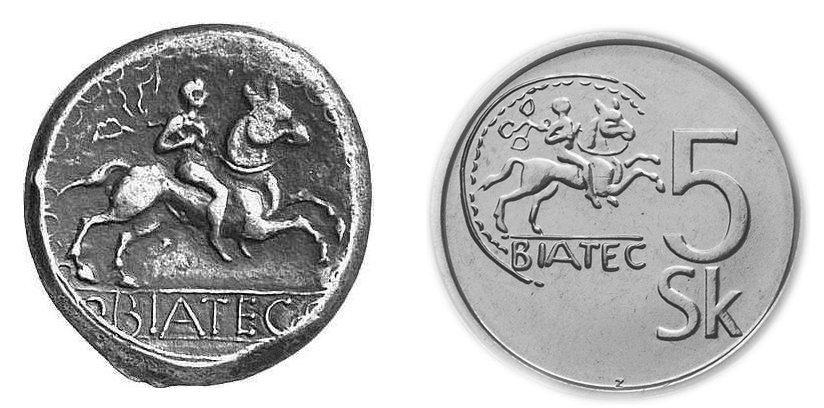 Archeologický výskum bratislavského oppida
Doba rímska (prelom letopočtu – 375/380 AD)
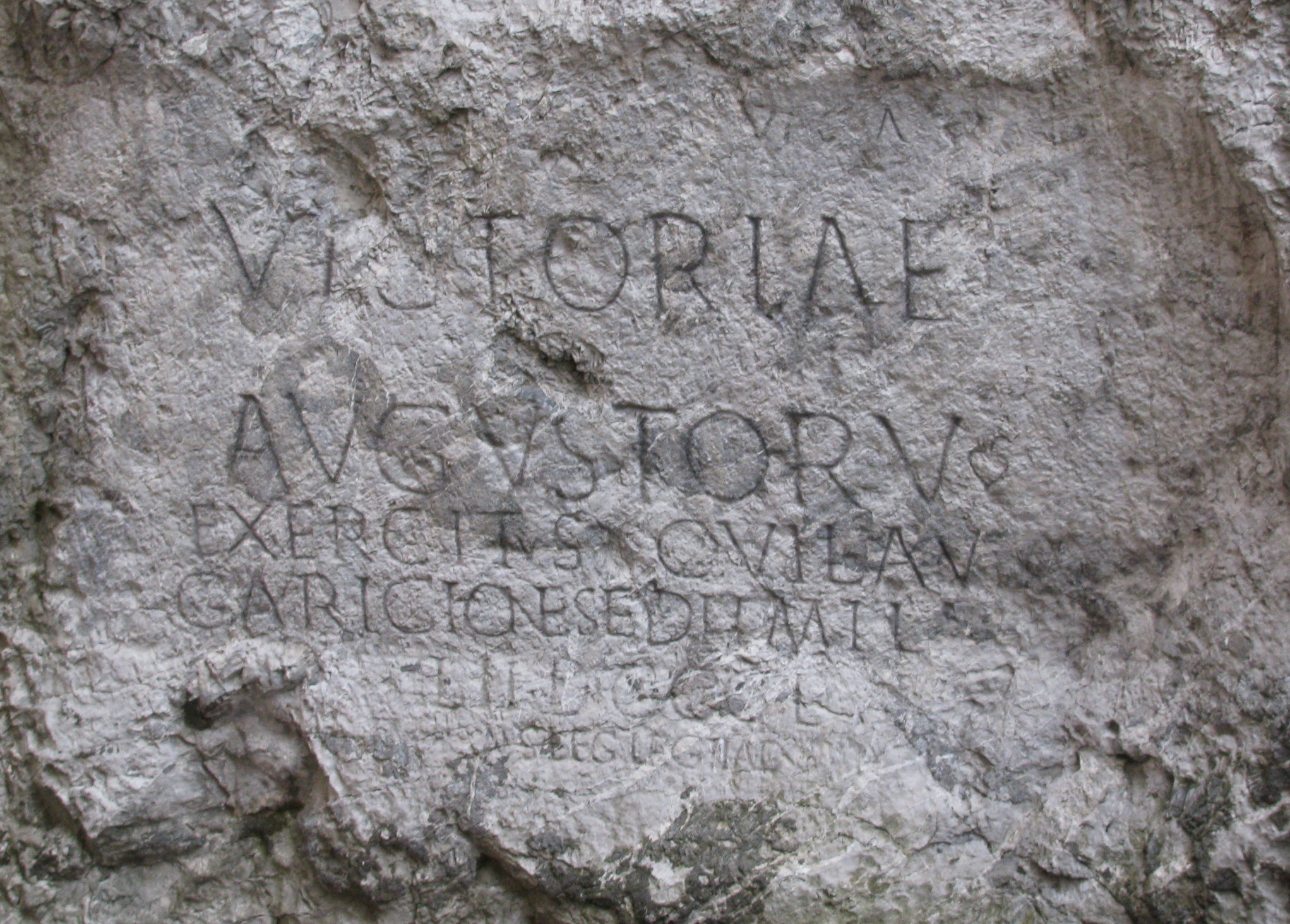 Periodizácia:
Stará DR  (prelom letopočtu – 180 AD)
Mladá DR (180 – 375/380 AD)
Prešovský typ
Osídlenie:
Rimania – rímsko-provinciálna kultúra
Germánske a keltské kmene
Markomanské vojny (166-180)
Nápis na Trenčianskej skale
Bádatelia: Titus Kolník, Karol Pieta, Ľudmila Kraskovská
Lokality
Gerulata = Bratislava-Rusovce - kastel a pohrebisko (birituálne), Zničená počas Markomanských vojen
Bratislava-Čunovo - sídlo typu villa rustica
Bratislava-Devín – tehly s kolkami
Bratislava-Dúbravka - sídlo typu villa rustica
Iža – kastel, drevo-zemný tábor 175
Komárno – legionársky tábor Brigetium, kovolejárska dielňa, terra sigilata
Stupava-Na kopci
Milanovce – Cífer-Pác: germánske stavby
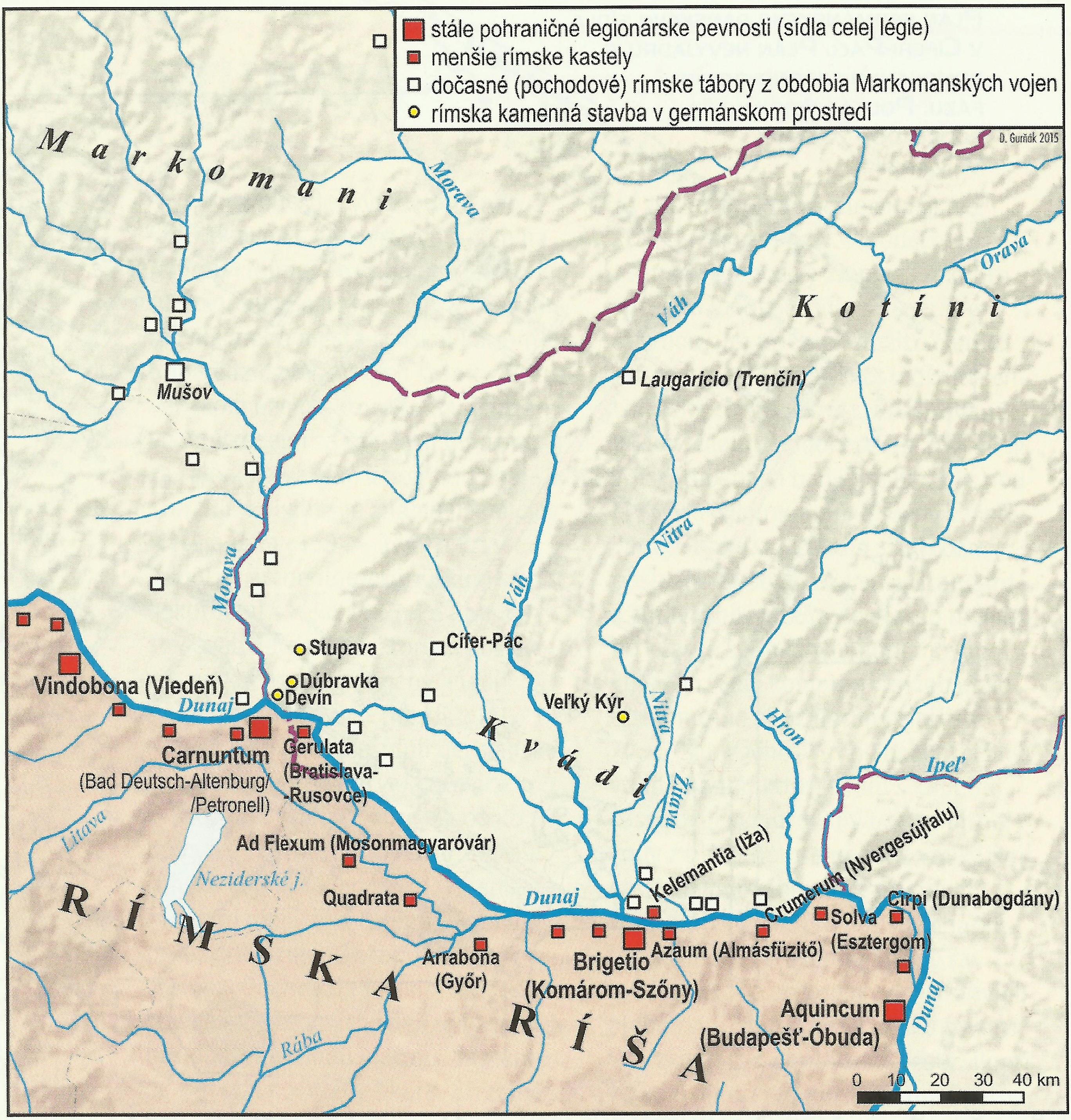 Rímsky tábor v Iži
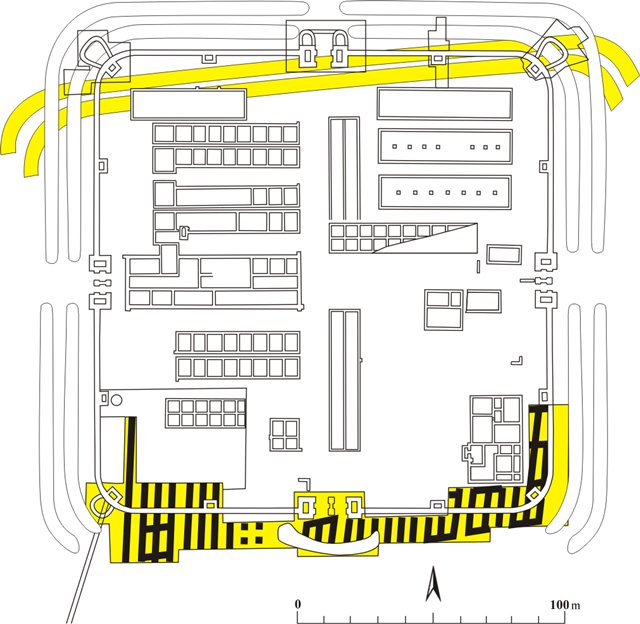 Pohrebný rítus
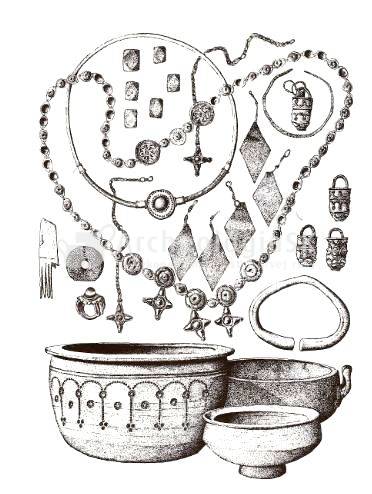 Žiarový 
ustrium (spálenie mimo hrob) 
bustum (spálenie priamo v hrobovej jame)
V 4. storočí prevláda inhumácia
Pohrebiská: 
Kostolná pri Dunaji – 66 hrobov, importy, zbrane
Sládkovičovo – 86 hrobov (6 kostrových), importy, zbrane, šperky
Bohaté germánske hroby: Ostrovany, Cejkov
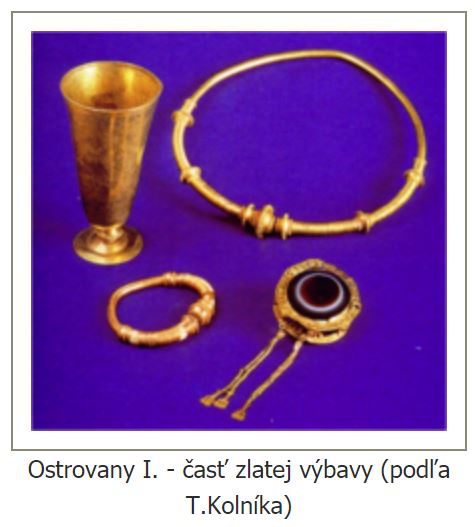 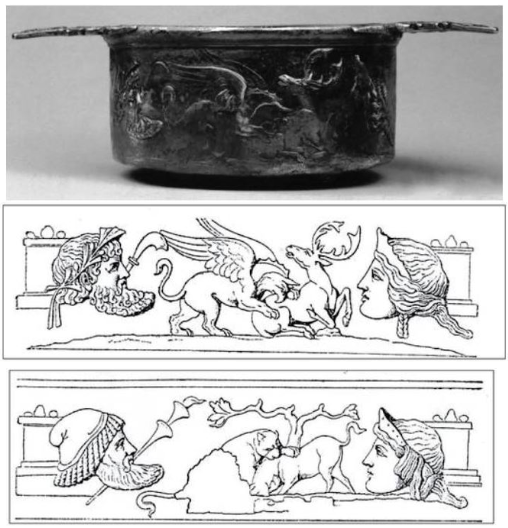 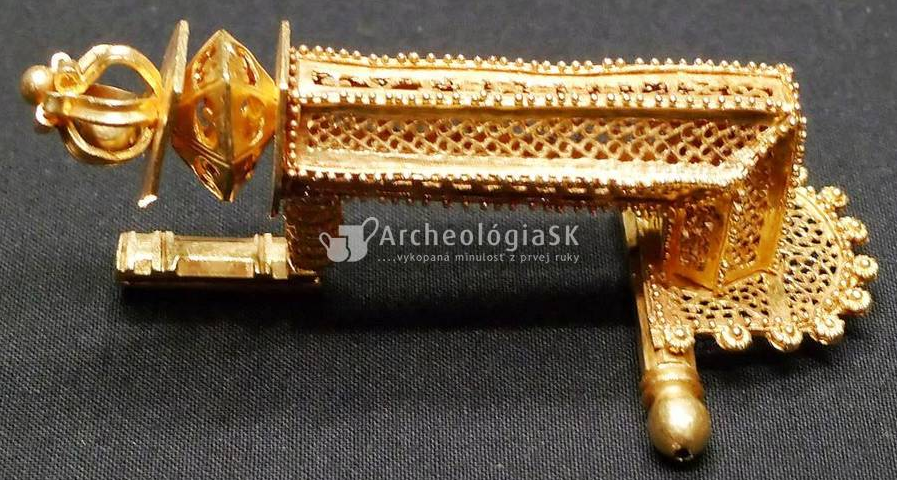 Bohatý kniežací hrob z Ostrovan
Sťahovanie národov (375/380-568 AD)
Postupný kolaps Rímskej ríše » vrcholí sťahovanie národov
Kmene na území SR: 
germánski Vandali, Alani, Kvádi, Svébovia
tlak Hunov – JZ SR Heruli, Skiri, Rugiovia
v Panónii Góti, neskôr Ostrogóti
Longobardi – odchádzajú 568 do S Talianska = koniec sťahovania národov
Datácia:
Staršia DSN – stupeň D1 (375/380-450) – doznievanie rímskej provinciálnej kultúry
Stredná DSN – stupeň D2 (450-500) – gótske a hunské vplyvy
Mladá DSN – stupeň D3 (500-568) - Longobardi
Presuny germánskych kmeňov: situácia v 4.-5. storočí v Európe
Lokality
Pohrebiská: Bešeňov, Levice, Výčapy-Opatovce, Šarovce, Čierny Brod (žiarové), Dvory nad Žitavou (kostrové), Abrahám (kostrové) 
Zámerná deformácia lebiek
Chudobná výbava
bohatá kniežacia hrobka Poprad-Matejovce
Sídliská: sídlo Cífer-Pác, Štúrovo
Depot 108 zlatých solidov z Bíne
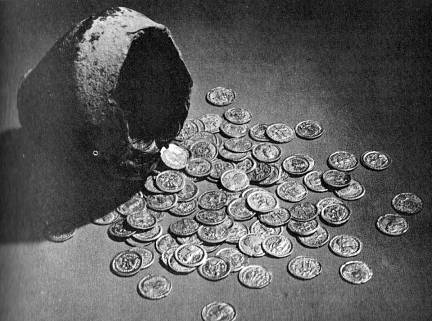 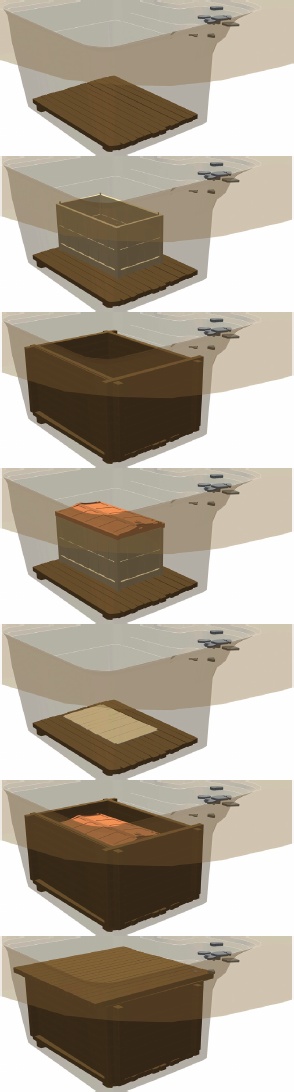 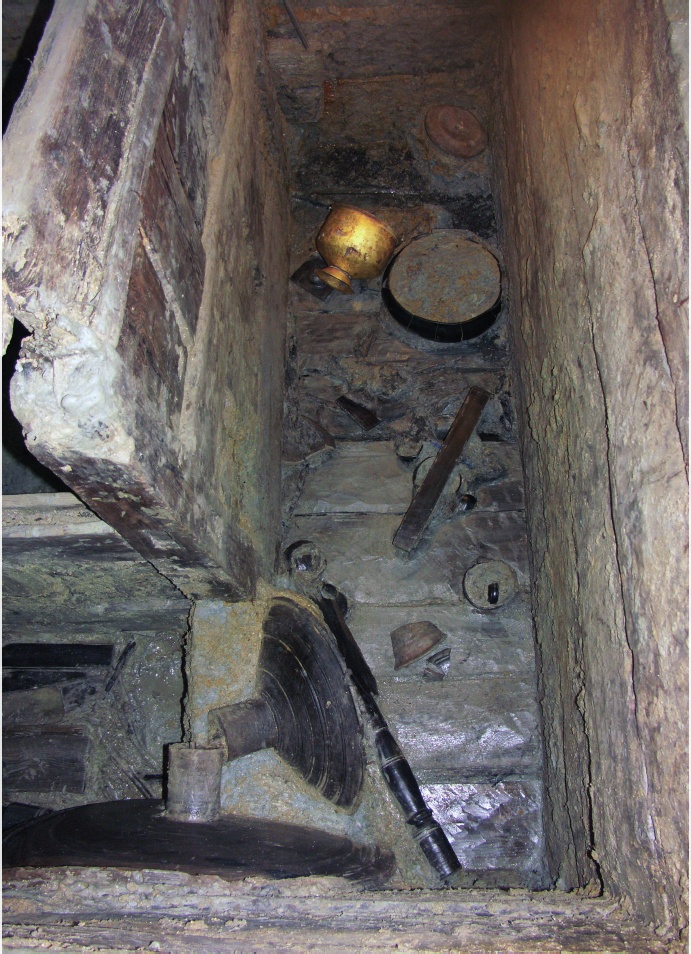 Kniežacia hrobka Poprad-Matejovce
Ďakujem za pozornosť.